Tour of the Vatican
Passeggiata in St. Peter’s Square
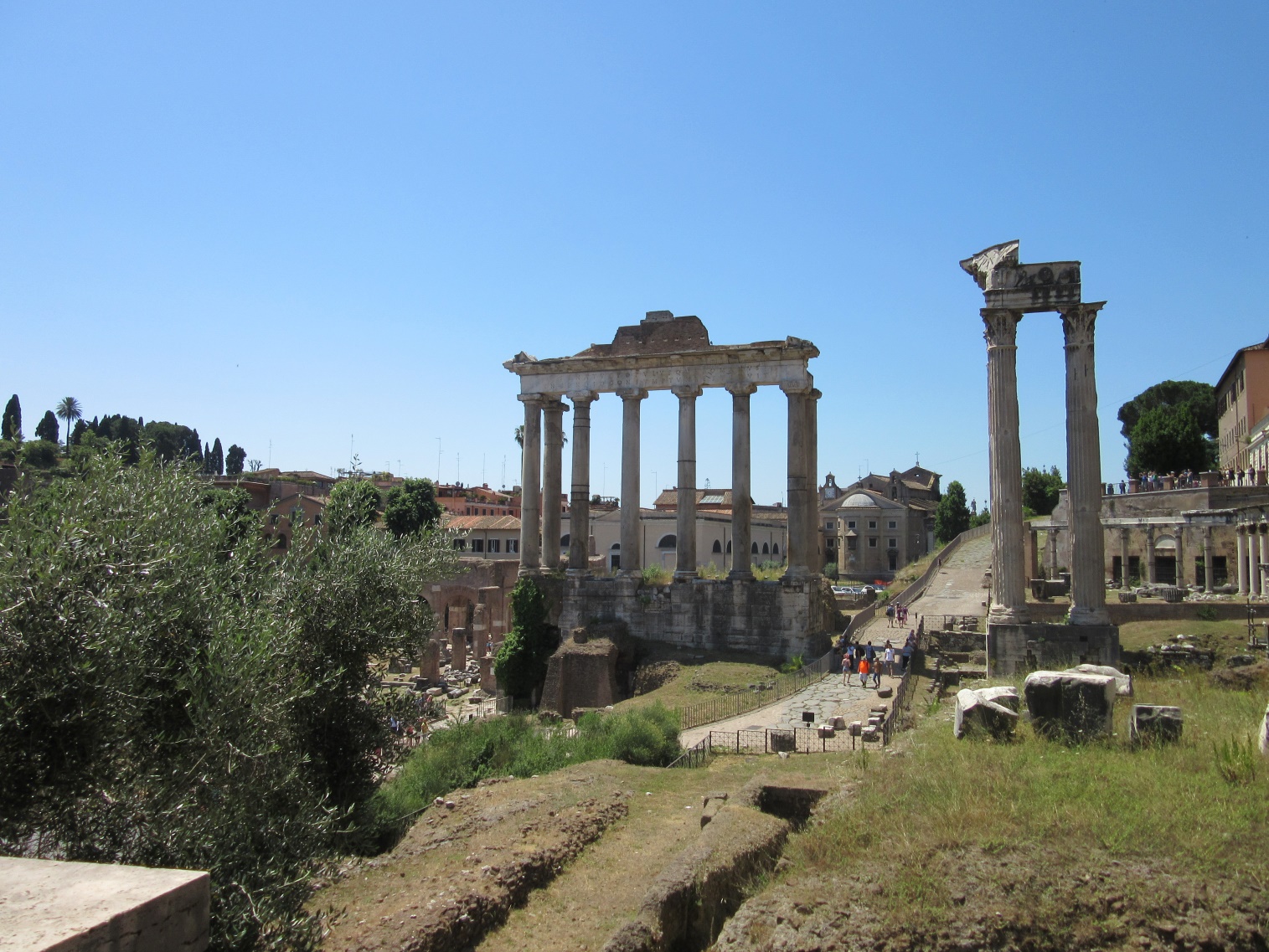 Colosseum and Roman Forum
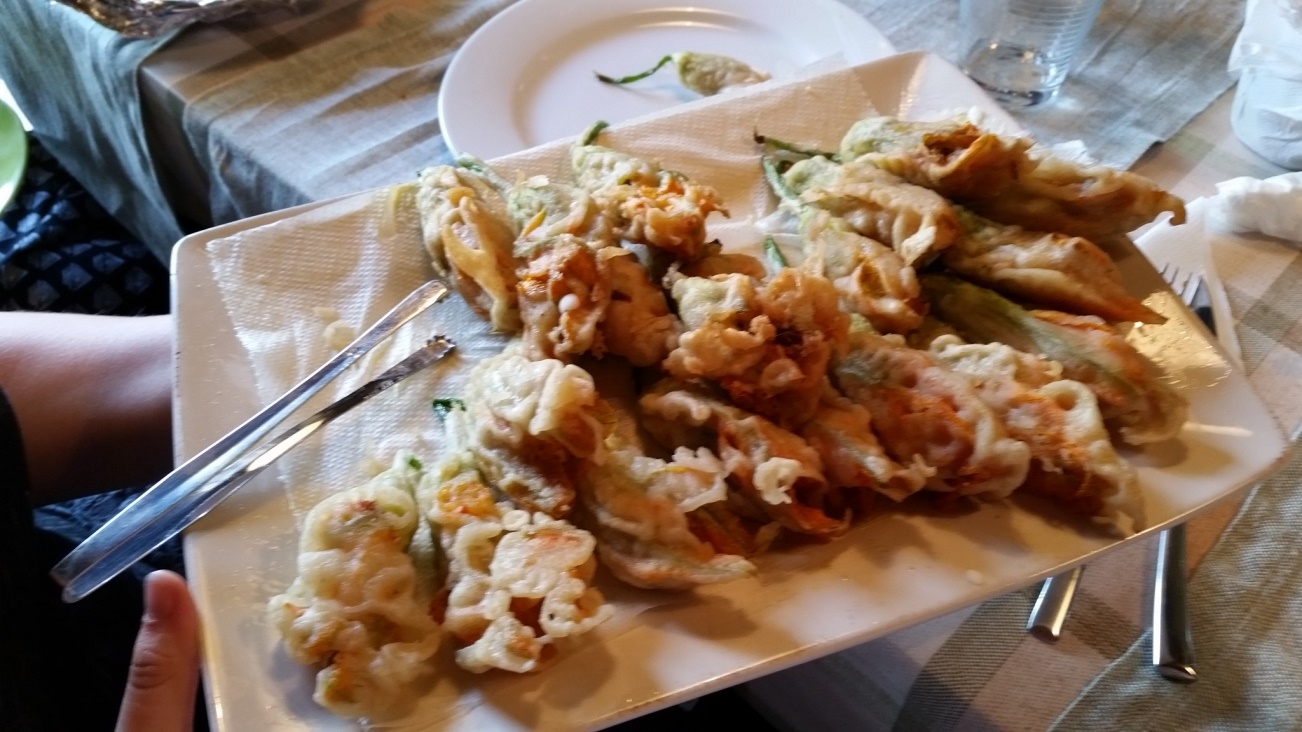 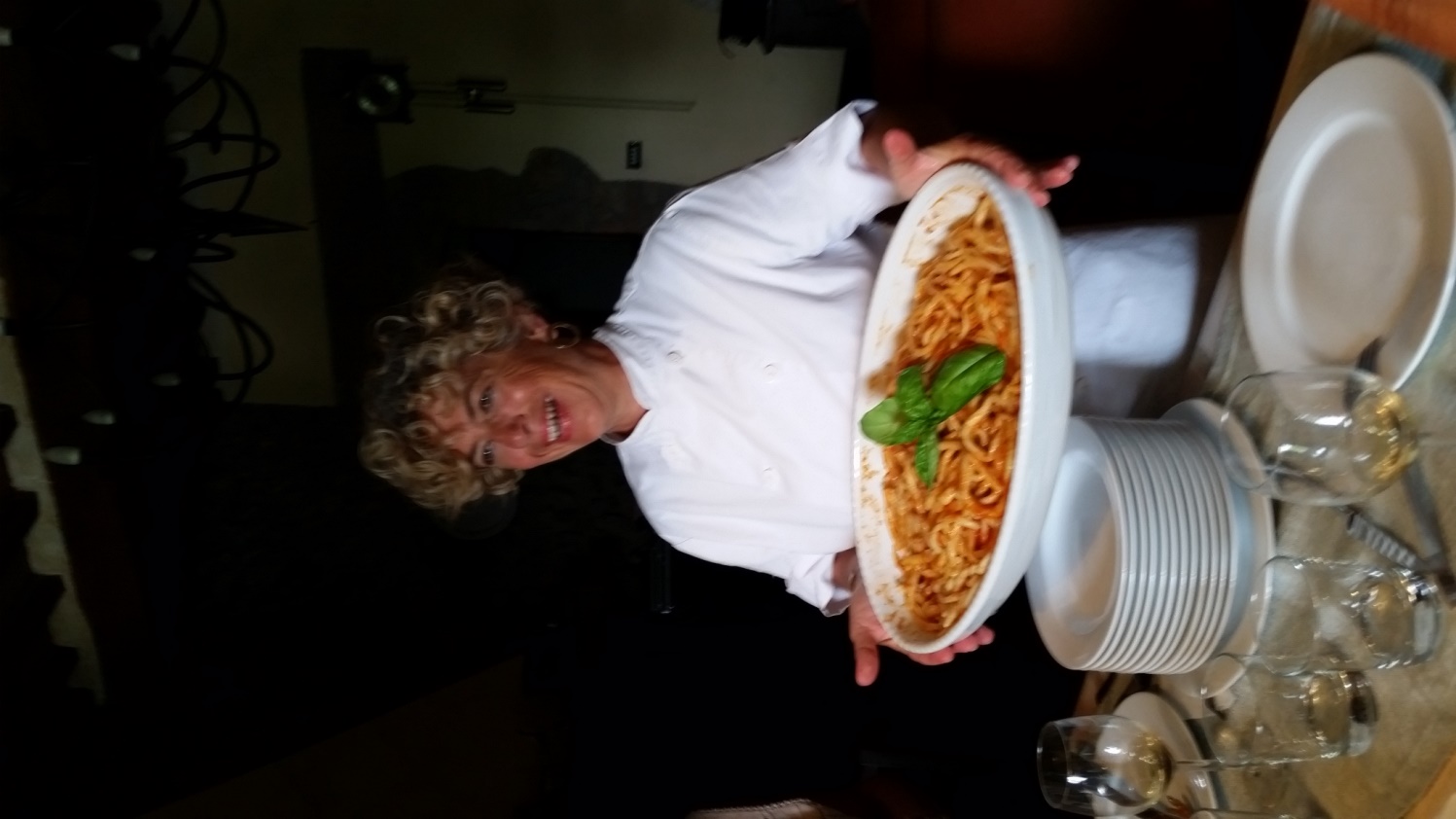 San Gemini -Cooking with Chef Lorena
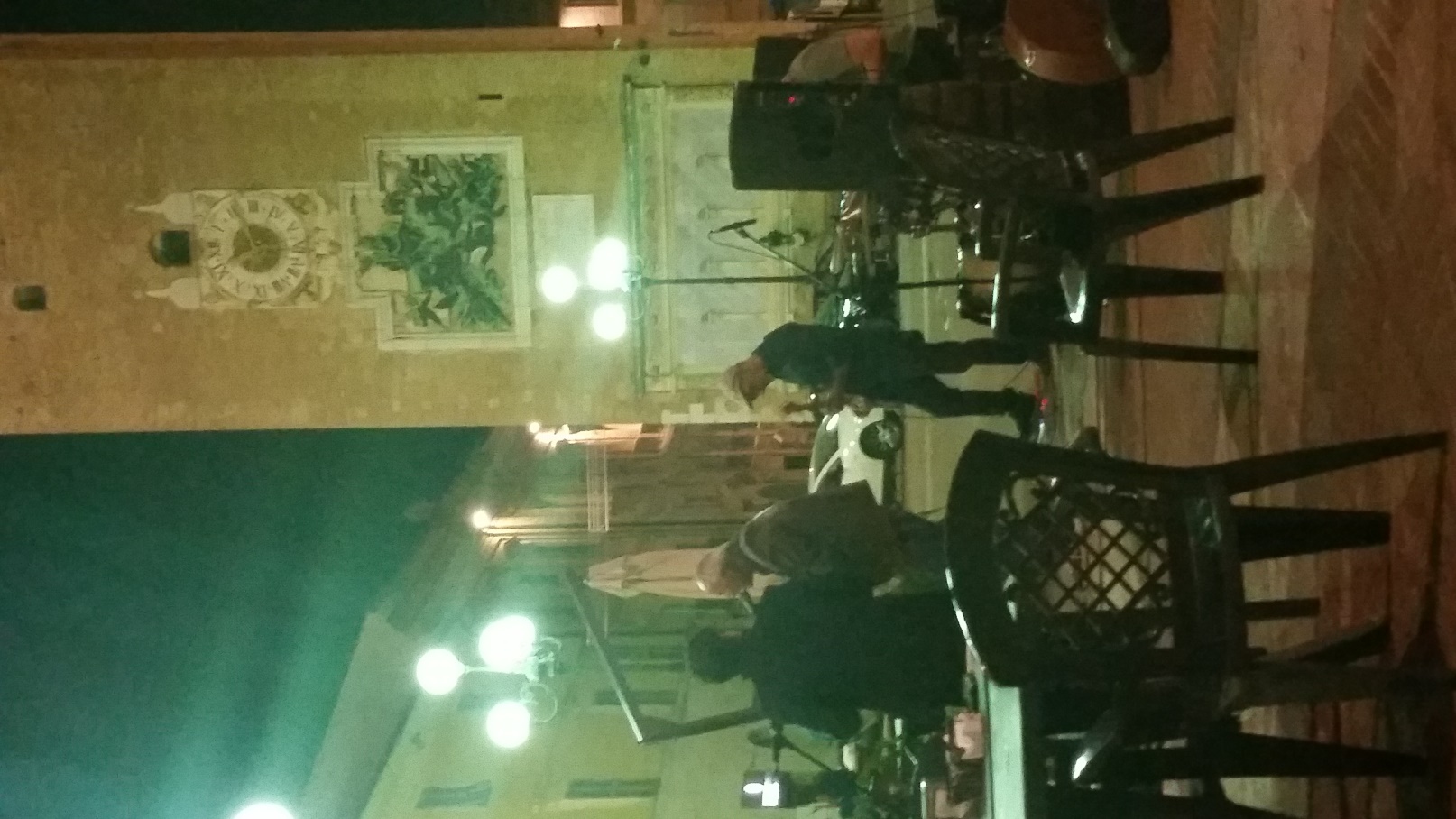 Recanati Town Square
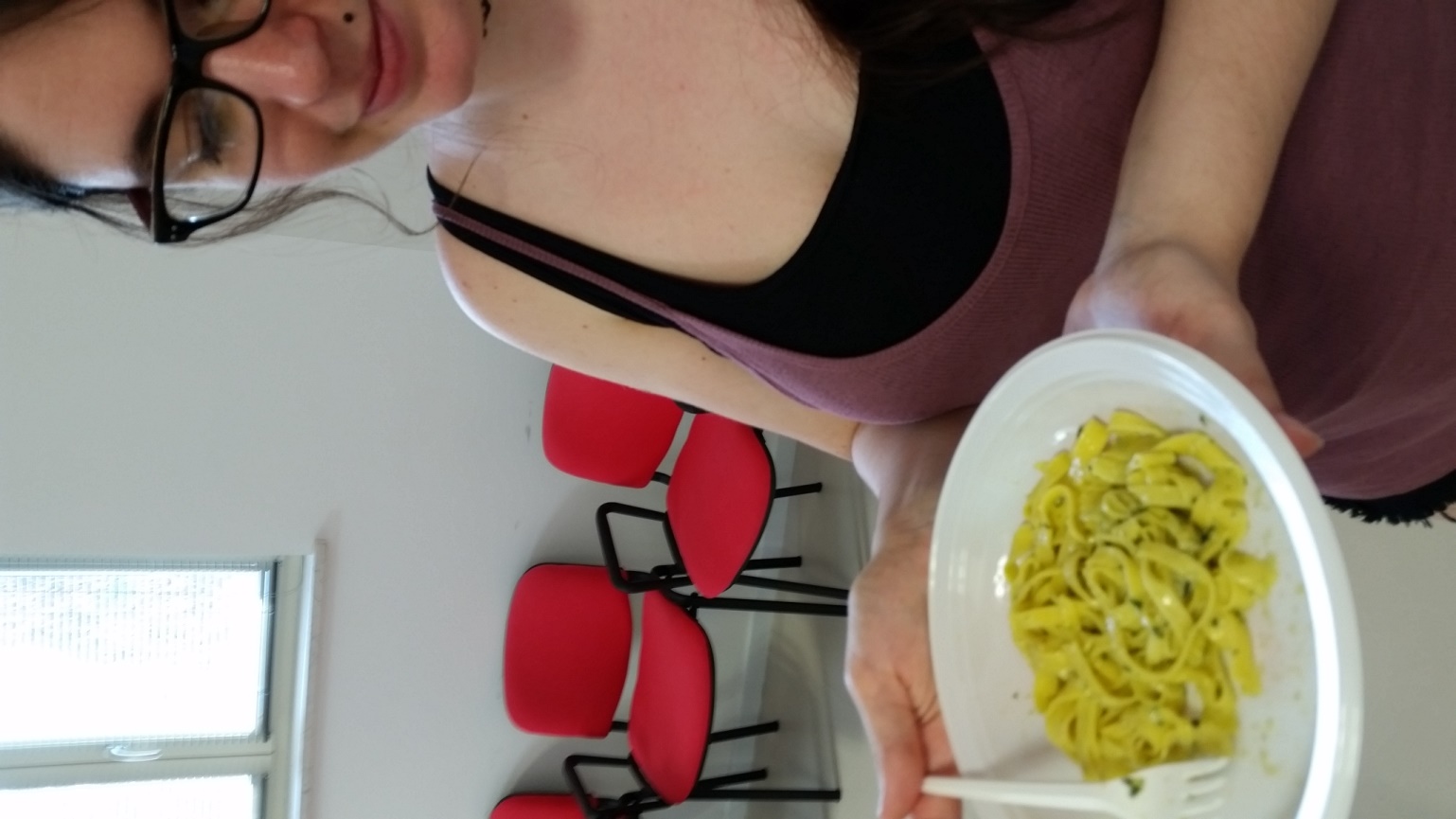 Cooking at Campus l’Infinito
Porto Recanati – Adriatic Sea
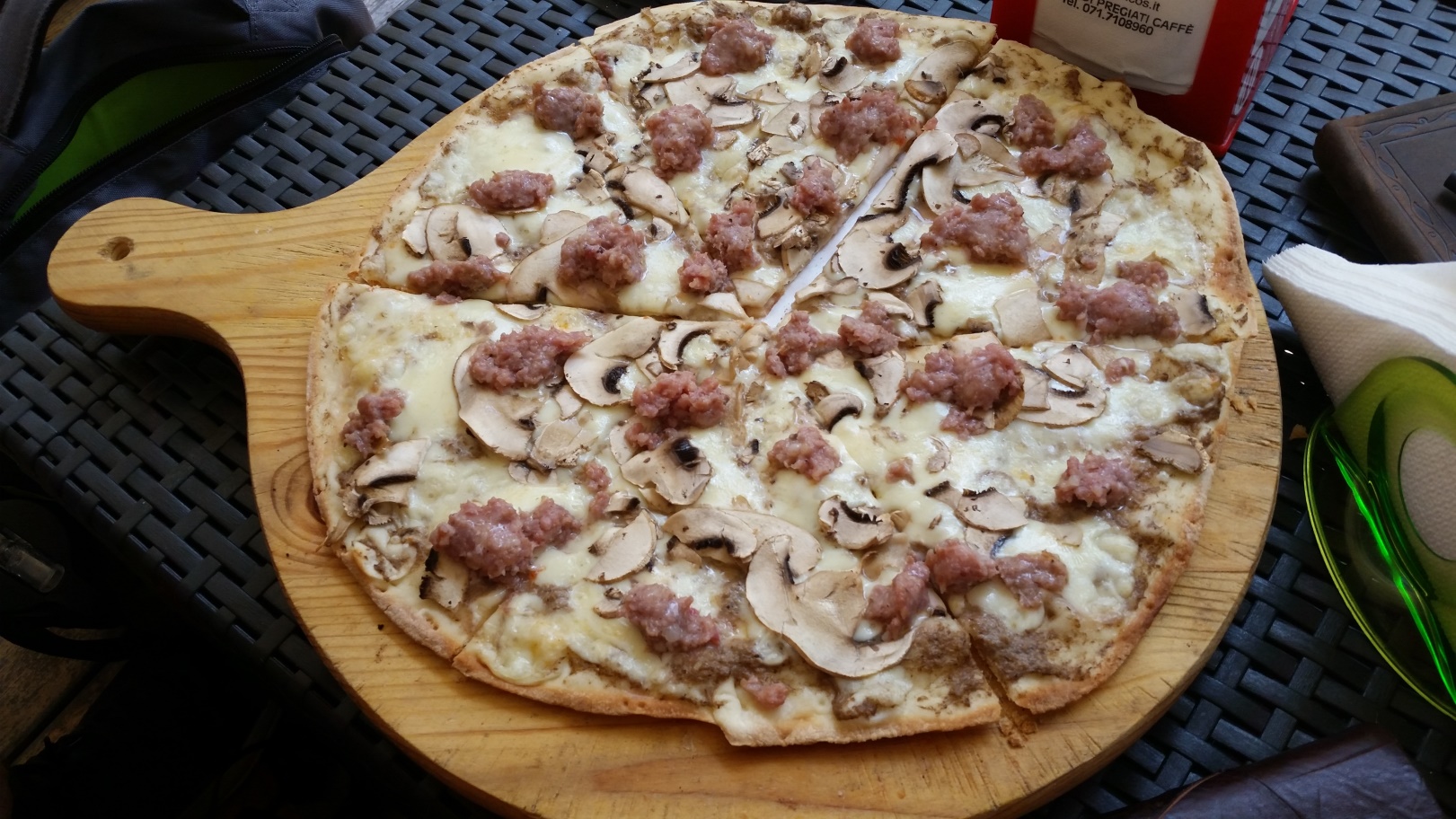 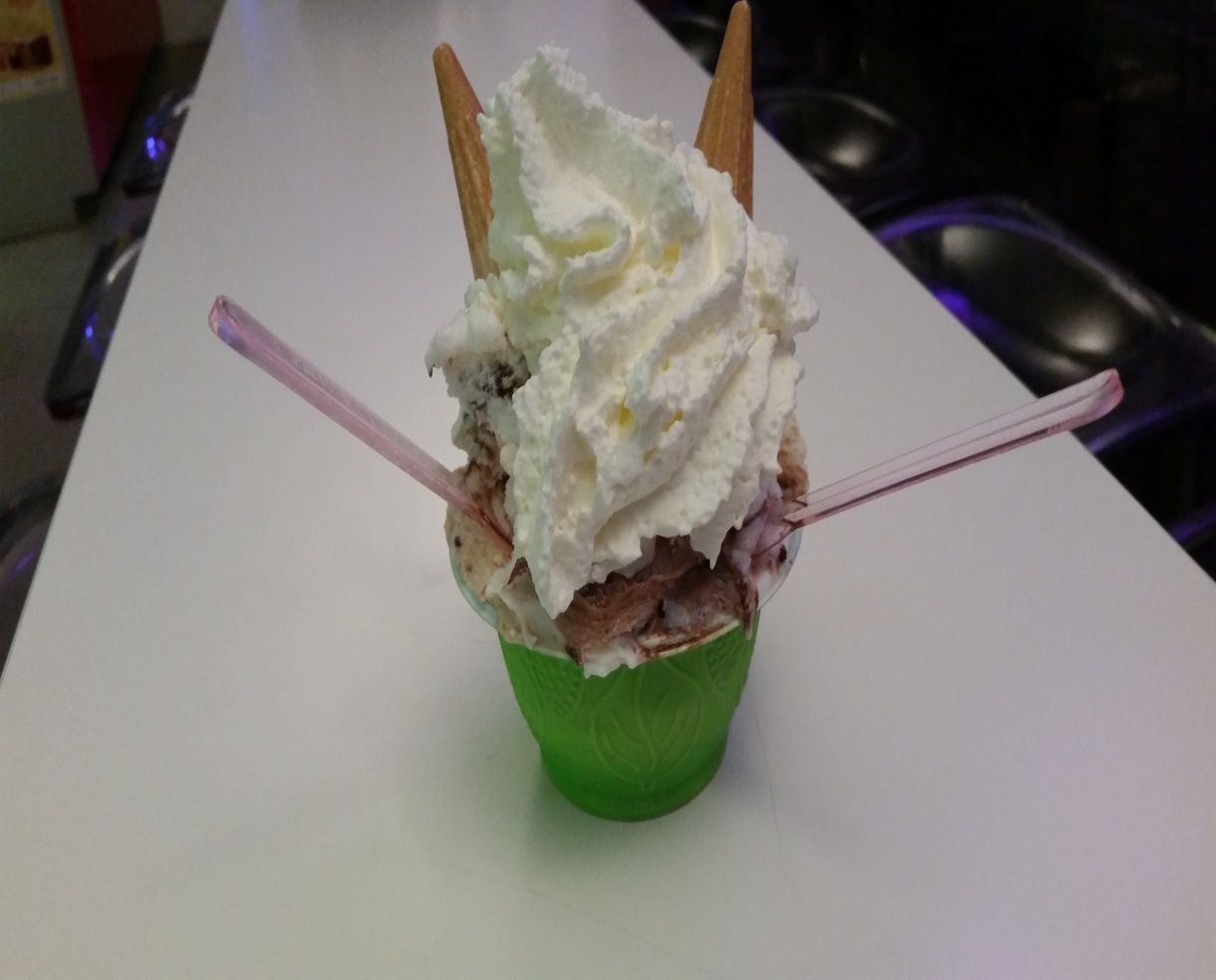 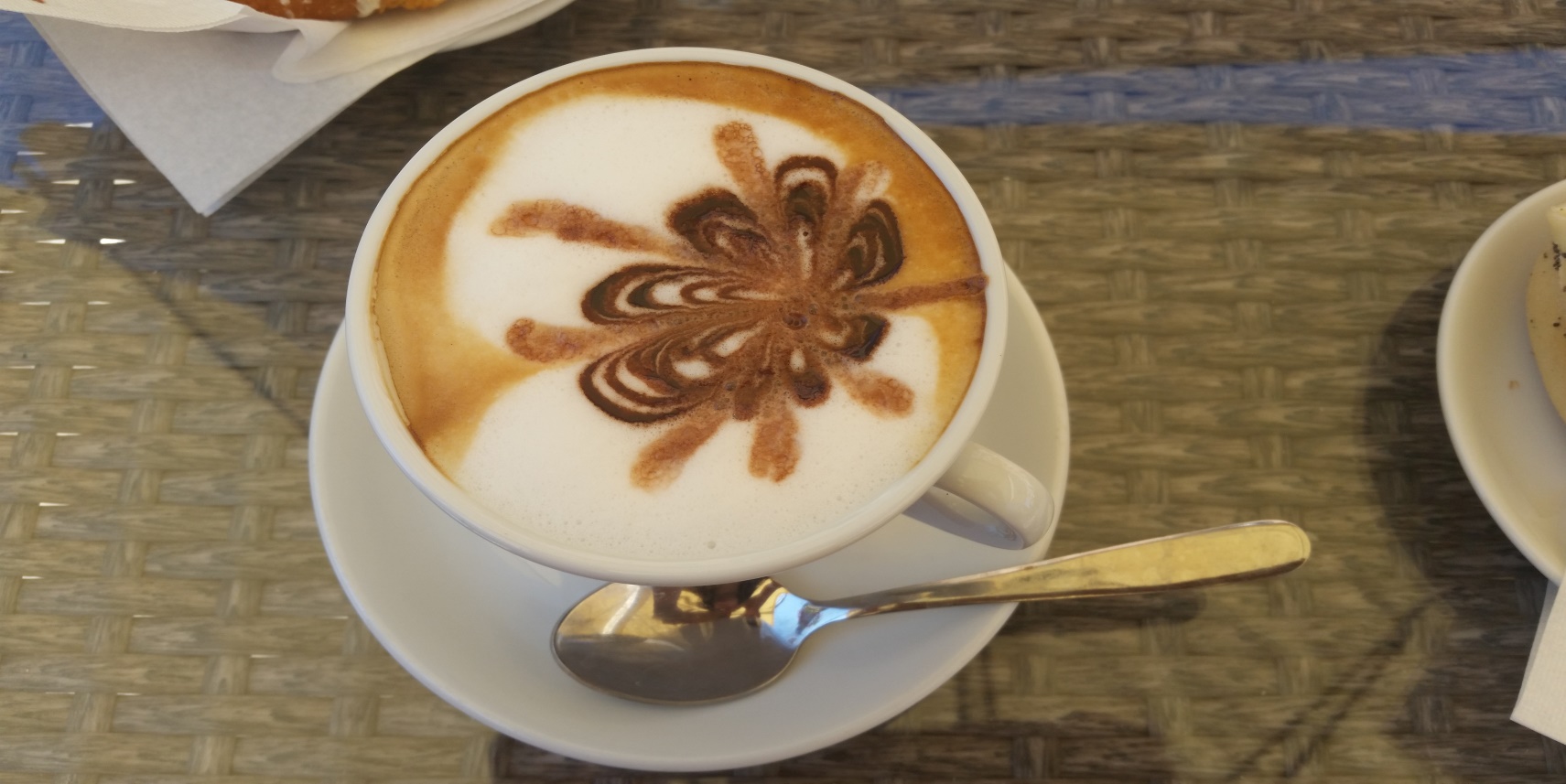